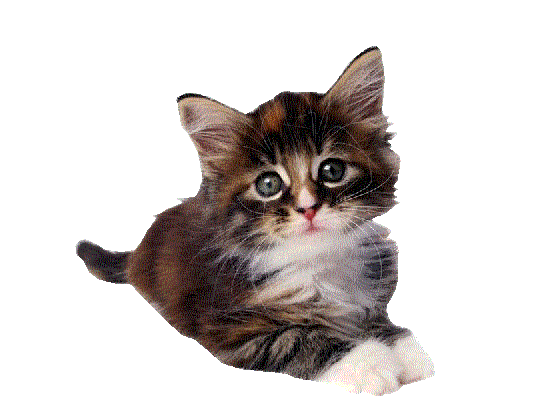 Ki vagyok én?
CICA
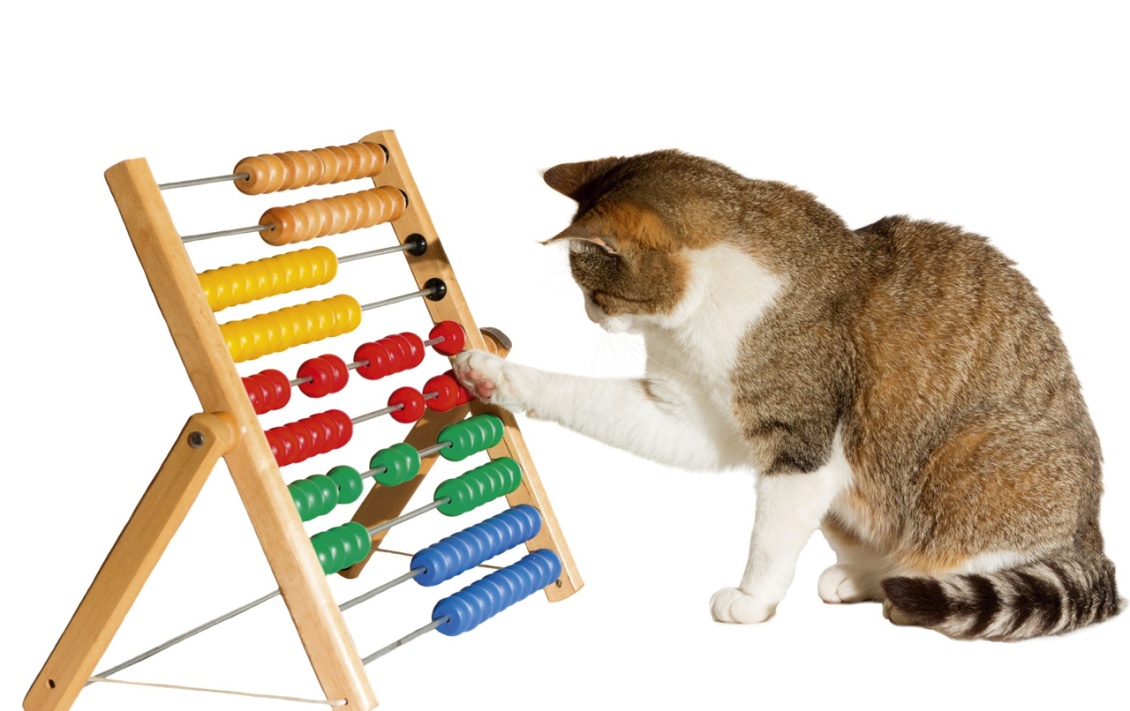 [Speaker Notes: Abc ELMONDÁSA]
Cirmos cica haj! 
Hová lett a vaj?
Ott látom a bajuszodon, 
Most lesz neked, jaj!
[Speaker Notes: Szöveges légzési gyakorlat – majd éneklés]
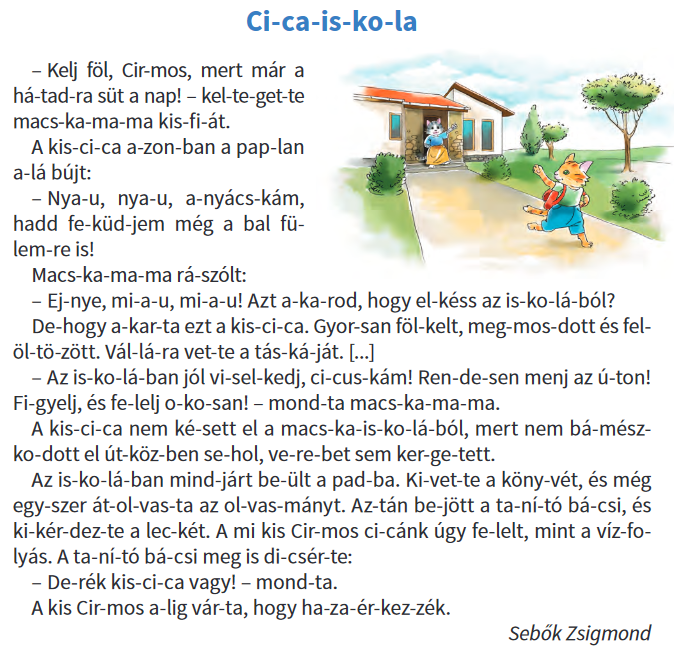 MI-RE U-TAL?
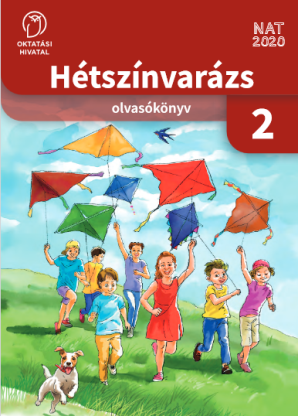 Szövegforma - PÁRBESZÉD
10.
NE-KEM EZ A SZÖ-VEG…
MŰMESE
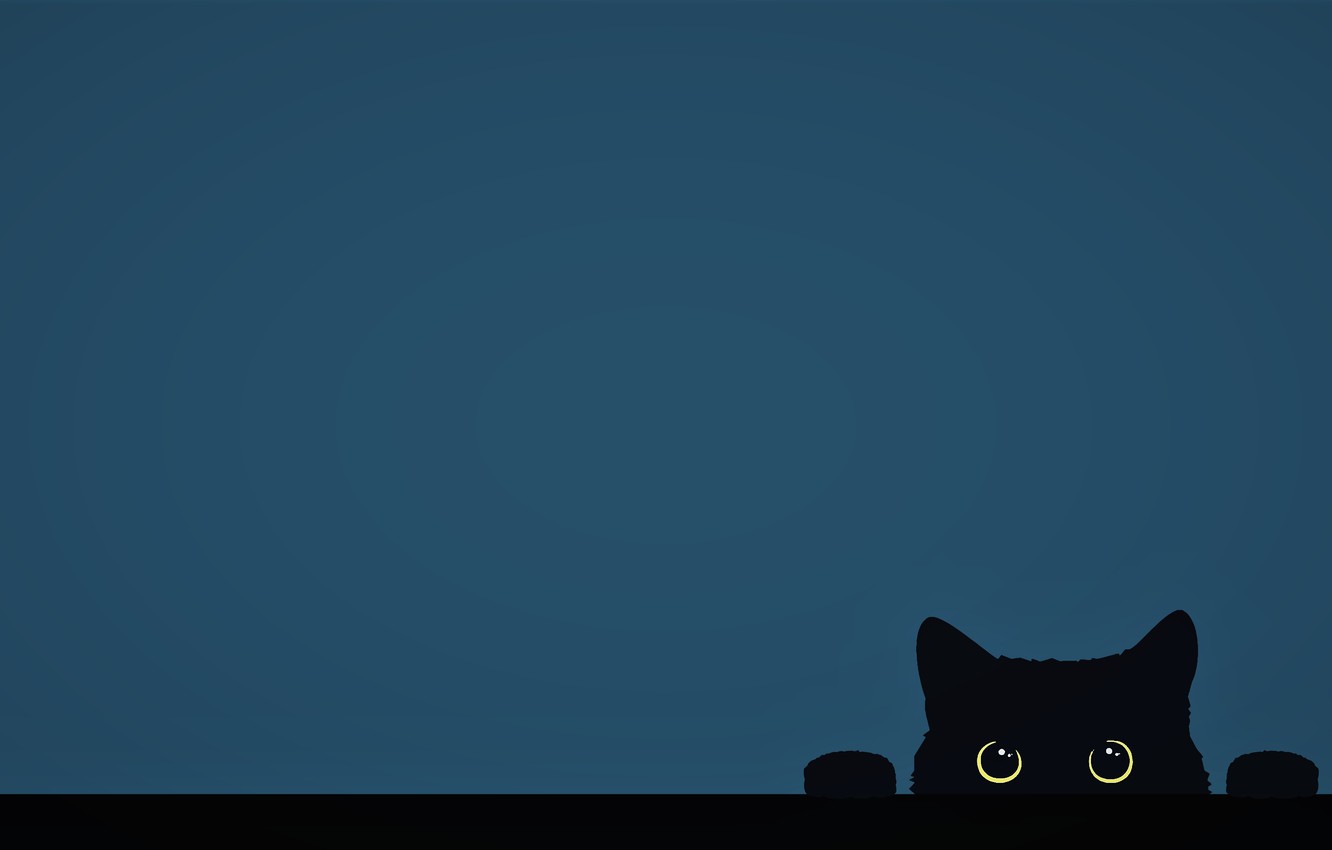 1861 – 1916
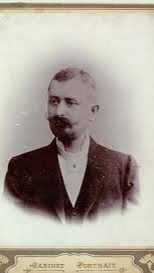 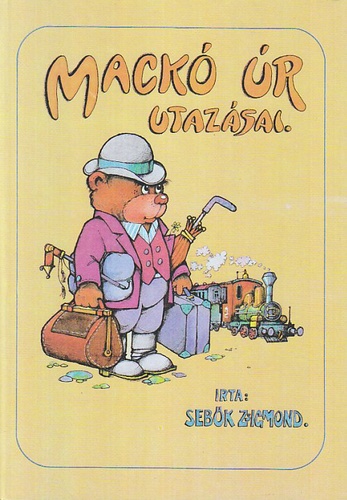 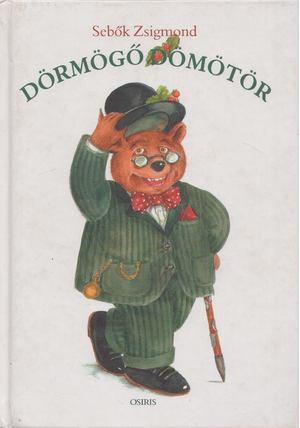 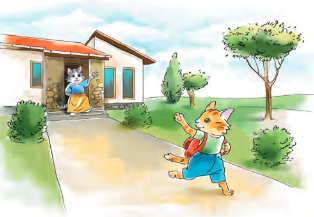 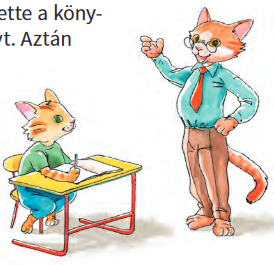 Hol van-nak?
Ki-ket látsz?
Mit csi-nál-nak?
Mi-ről szól-hat a tör-té-net?
A valóságban előfordulhat-e ilyesmi?
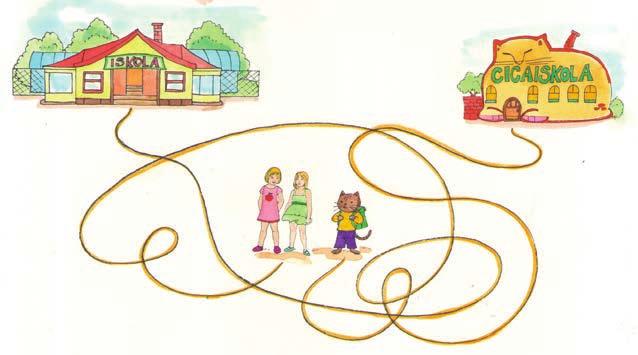 JÓSOLJ!
MIRŐL SZÓLHAT A SZÖVEG?
CÍM
KÉPEK
SZEREPLŐK
ÚGY GONDOLOM…
TUDNI SZERETNÉM…
https://www.youtube.com/watch?v=0xPPjr1cUBw
Meghallgatás
Hogyan hívták a kiscicát?
Mit tett, amikor a mamája először keltegette?
Miért nem késett el az iskolából?
Hogyan felelt a tanító bácsinak?
Mondj vé-le-ményt a me-sé-ről!
[Speaker Notes: Meghallgatás után – kérdések olvasása, válaszadás - véleményalkotás]
1.
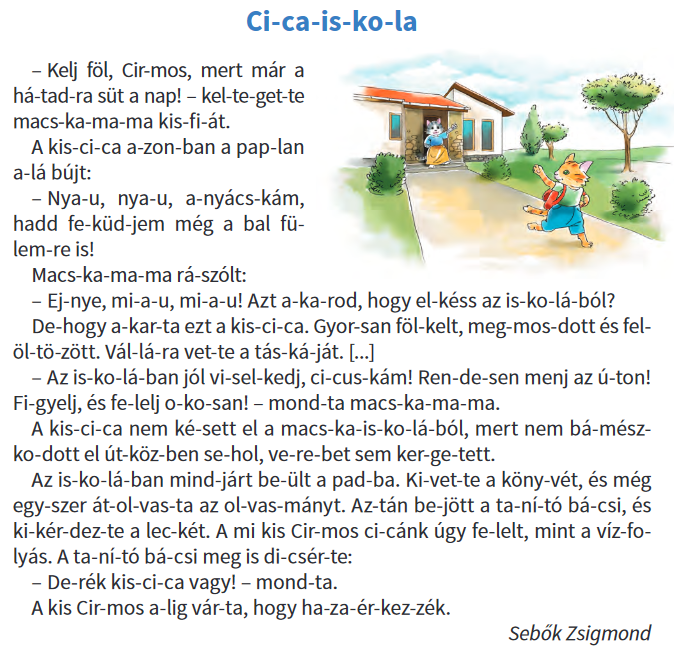 OTTHON
ÚTON
2.
3.
ISKOLÁBAN
[Speaker Notes: Helyszínek megnevezése (tanulók), részek bejelölése (tanító)]
1.
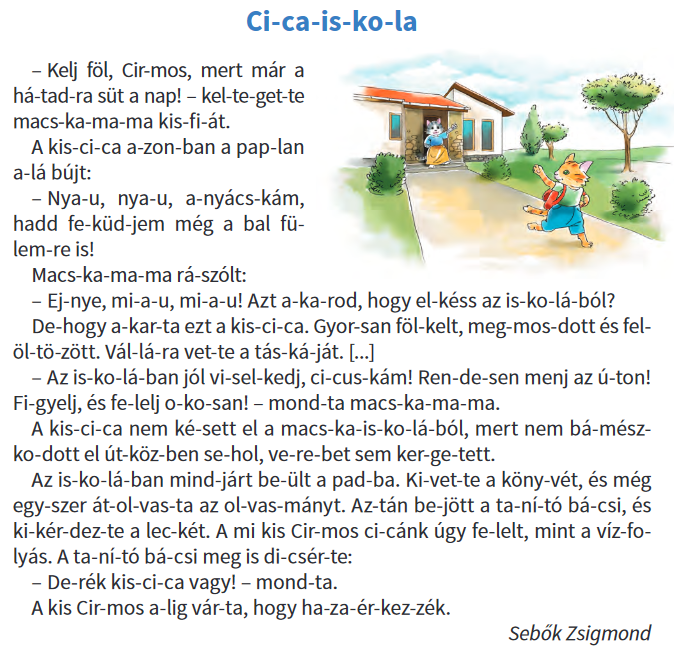 Néma olvasás
Miről szólt az 1. rész?
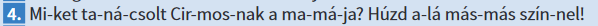 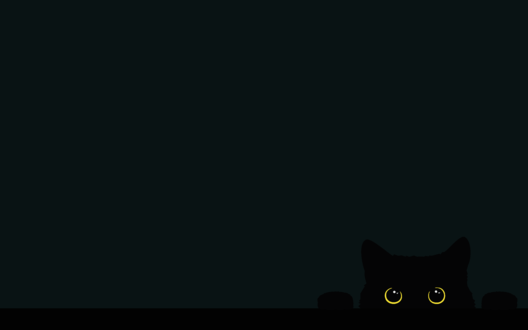 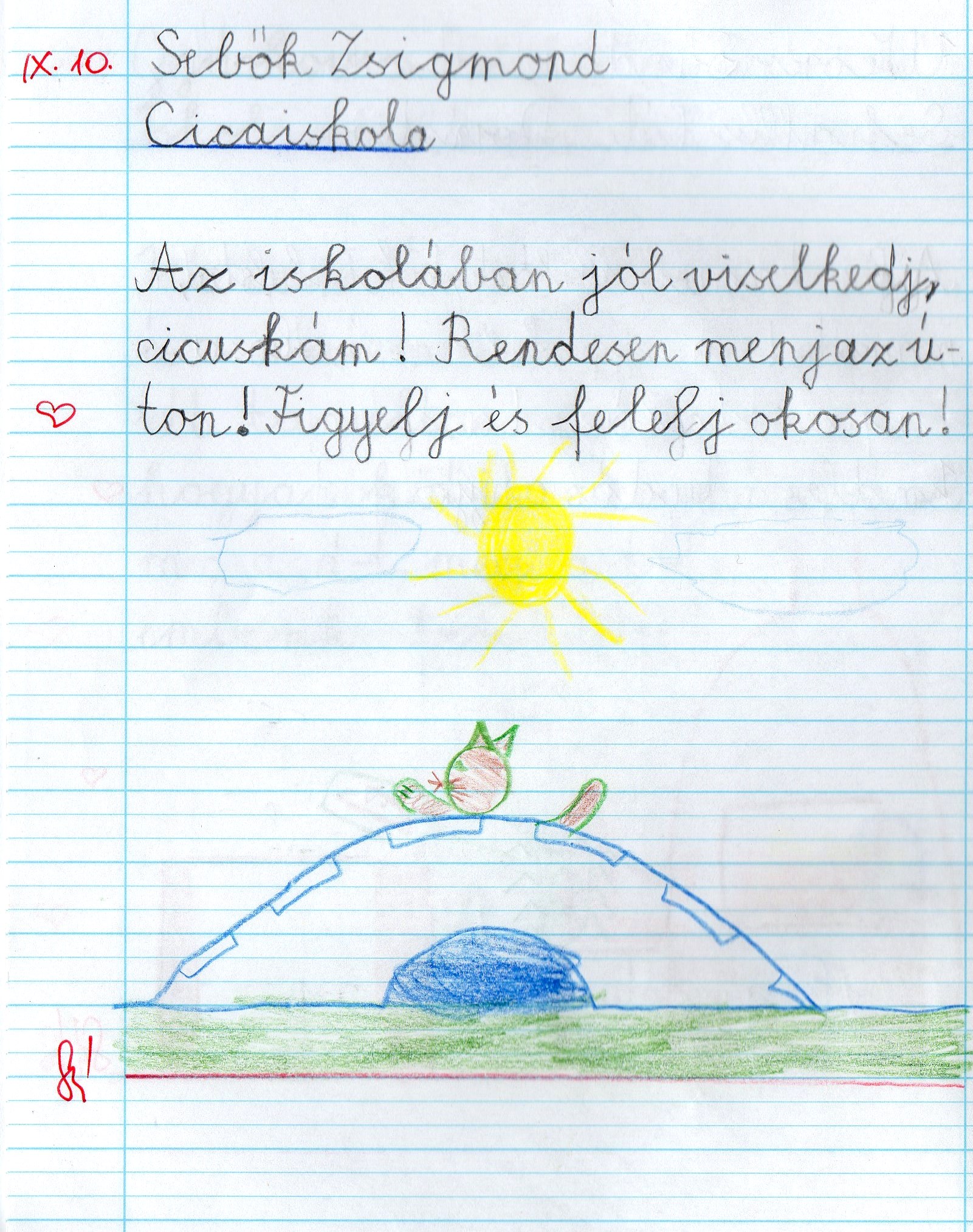 ÍRÁS

MONDATOK MEGTANULÁSA
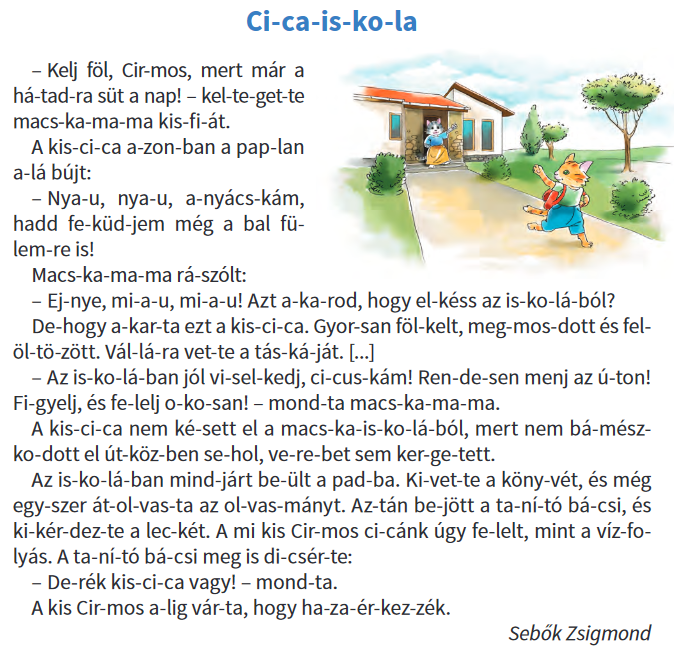 2.
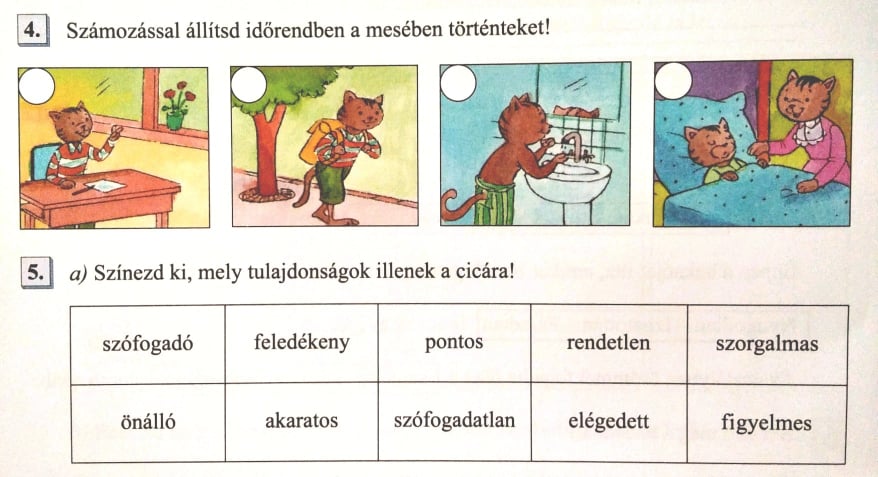 Néma olvasás
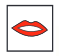 Ho-gyan vi-sel-ke-dett Cir-mos út-közben?
Mi lett en-nek a vi-sel-ke-dés-nek a kö-vet-kez-mé-nye?
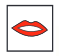 3.
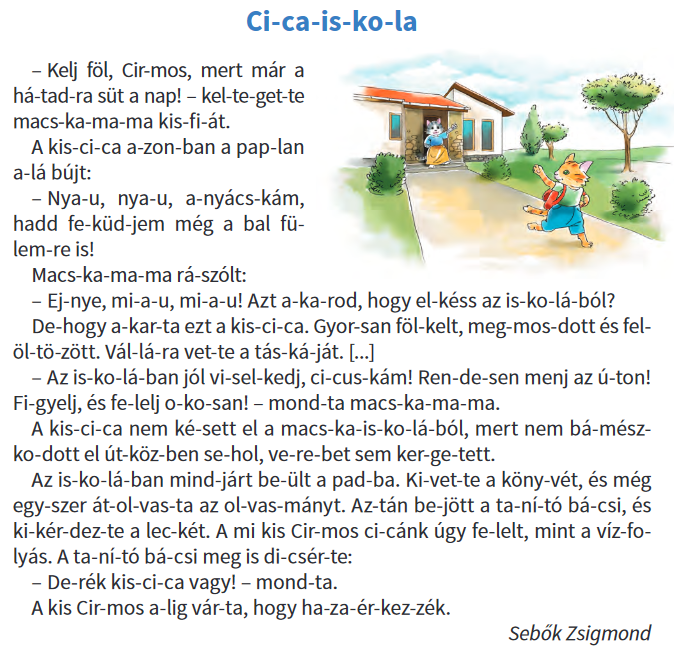 Néma olvasás
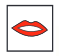 Mit tett Cir-mos az is-ko-lá-ban?
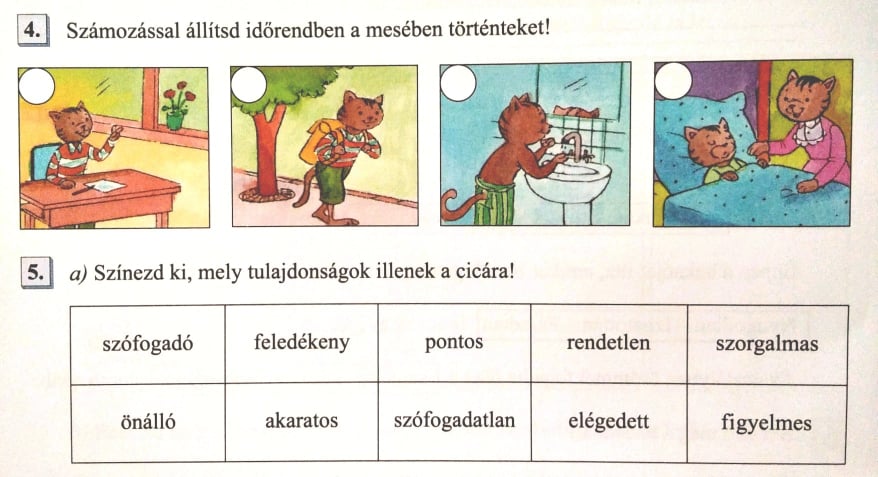 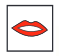 Mi-ért si-e-tett ha-za?
?
Fenn-a-ka-dás nél-kül, fo-lya-ma-to-san
kel
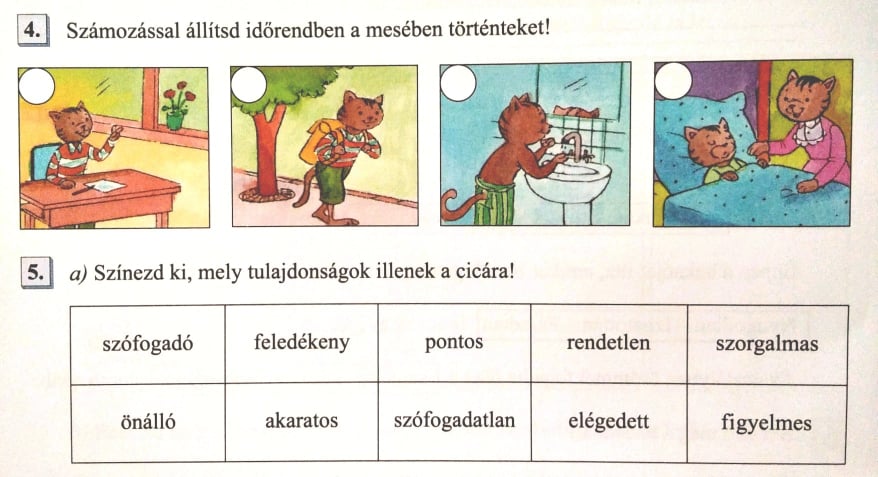 kelt
kelteget
keltegette
[Speaker Notes: Szavak felolvasása - Mondatalkotás az utolsó szóval– szövegben megkeresés, a mondat felolvasása]
macs-ka-ma-ma
meg-mos-dott
ha-za-ér-kez-zék
bá-mész-ko-dott
macs-ka-is-ko-lá-ból
fel-öl-tö-zött
[Speaker Notes: A megjelenő szavak hangos olvasása közösen]
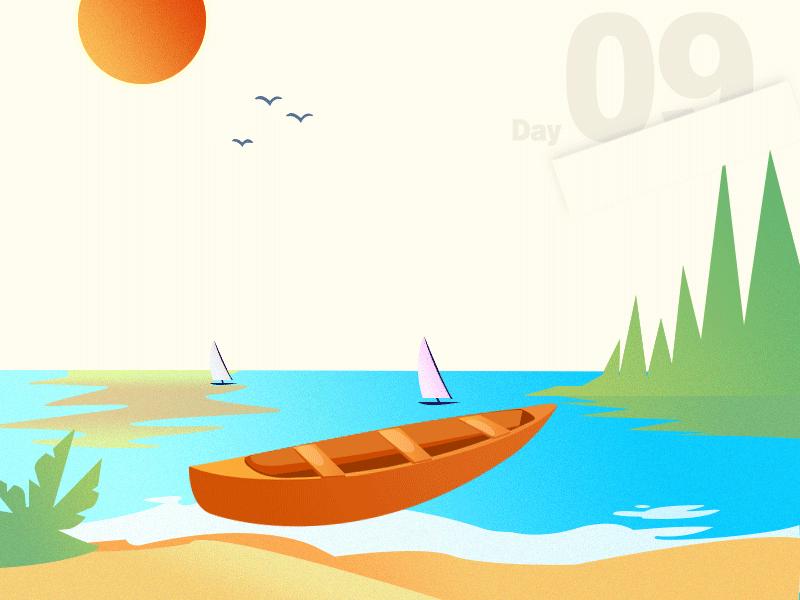 hangos olvasás
[Speaker Notes: A csónakban a gyerekek nevei. Aki nem tudja folytatni, beleesik a vízbe.]
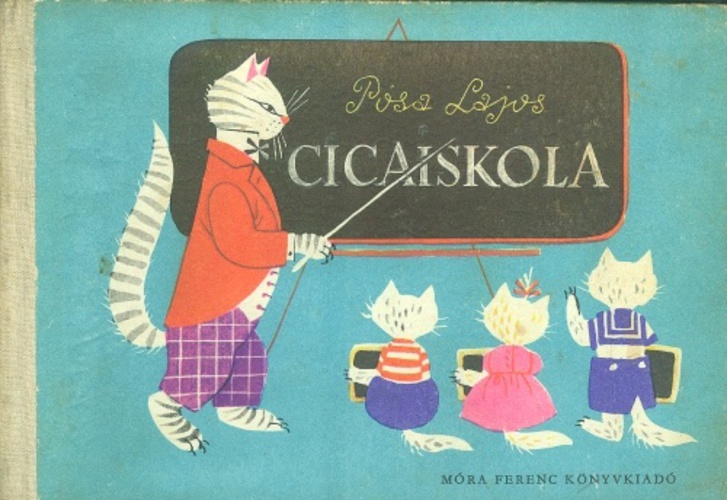 Pósa Lajos - Cica-iskolaMennek a kis cica-micákSzép sorjába...Befordúlnak párosan azIskolába.Találgatják: mi lesz máraA leckéjük...De nehéz volt a tegnapiÁbécéjük!"Csend, ha mondom! - tanítójukDorombolja. -Aki nyávog, kiállítomA sarokba!Mici, Rici, Frici, PiciMind itt vannak?Húzd meg csak a fülét annakA kamasznak!Hadd lám: hol a palavessző,Palatábla?Legkövérebb egeret ráKi pingálja?"
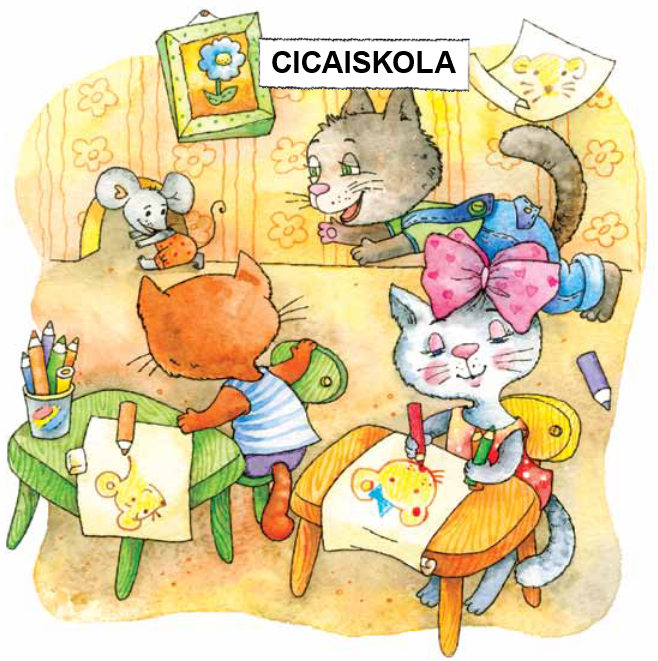 [Speaker Notes: Felolvasás]
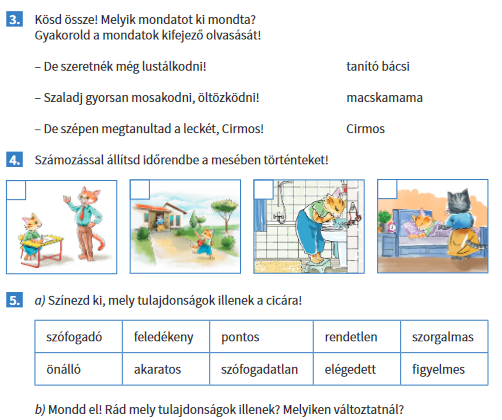 3.
2.
1.
4.
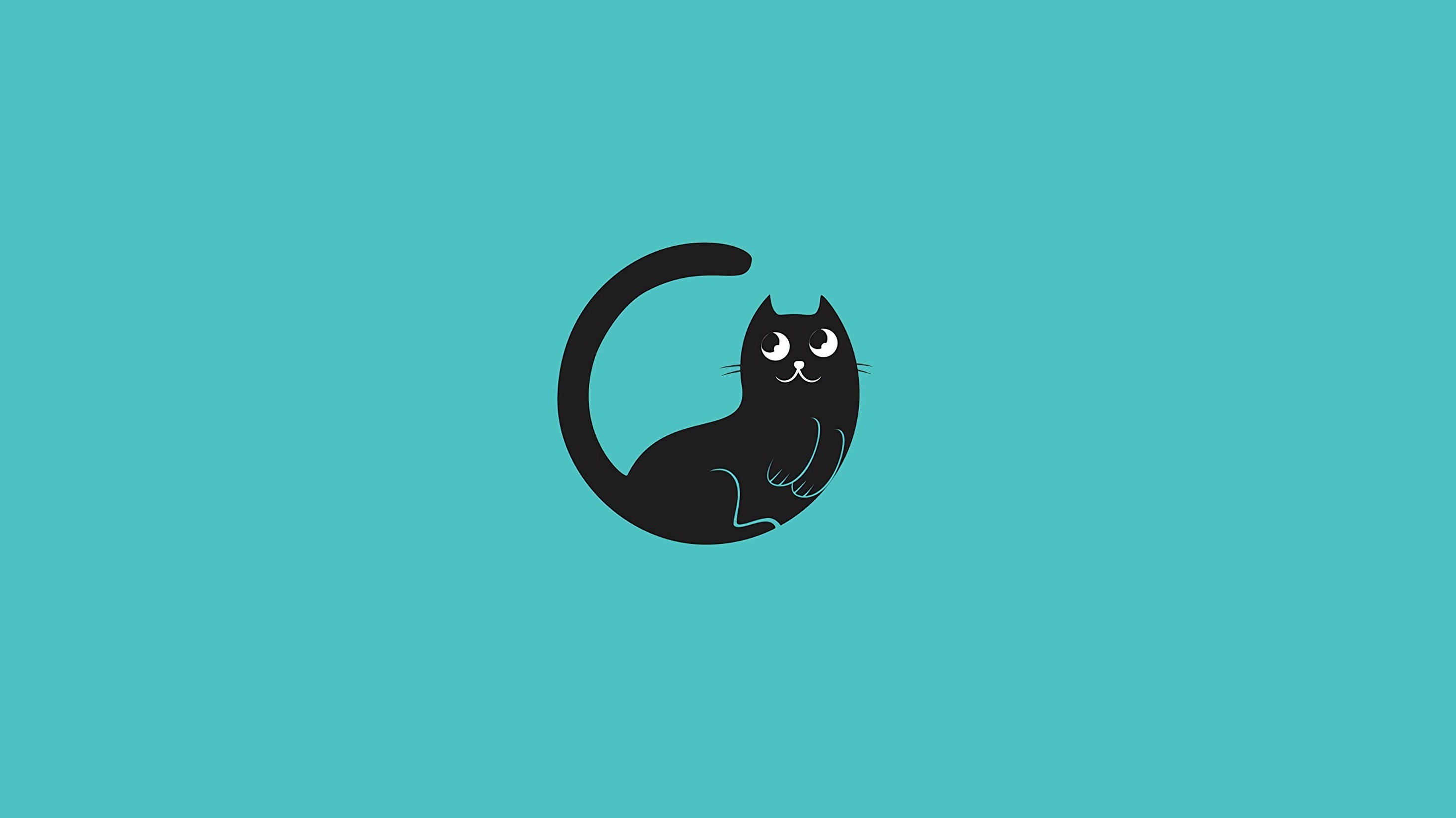 https://wordwall.net/hu/resource/4450195/irodalom/melyik-tulajdons%c3%a1gok-illenek-cic%c3%a1ra-cicaiskola
tulajdonságok
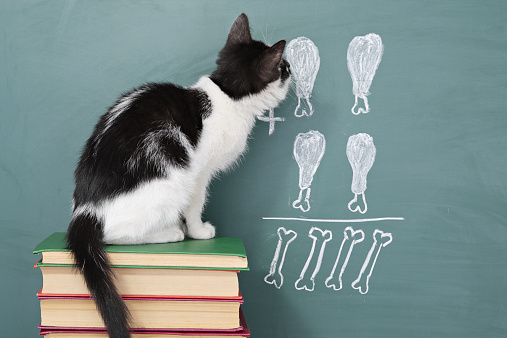 https://wordwall.net/hu/resource/4451218/irodalom/hol-t%c3%b6rt%c3%a9nt-cicaiskola
hol történt?
 
https://wordwall.net/hu/resource/5066681/olvas%c3%a1s/cicaiskola-ki-mondta-ki-csin%c3%a1lta-h%c3%bazd-mondatot
ki monda?